İZCİLER ORTAOKULU
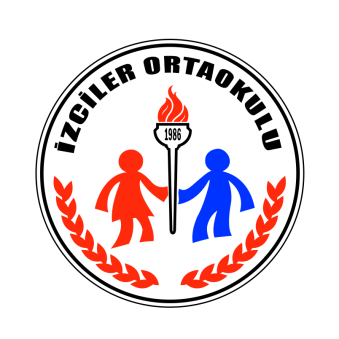 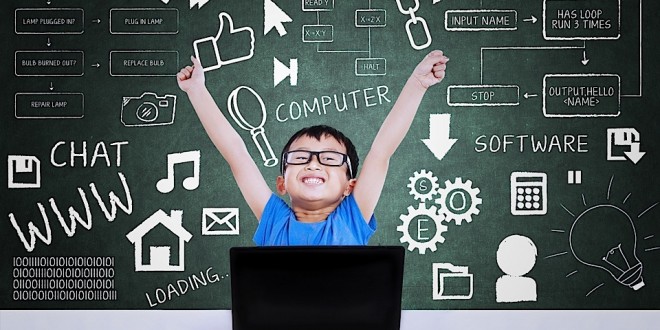 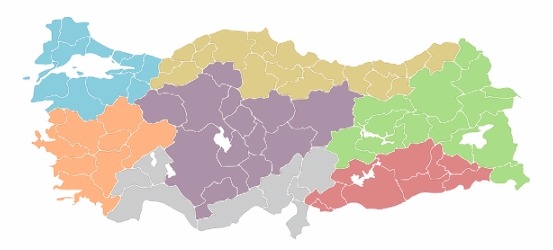 HOŞGELDİNİZ